SPIN & WIN
1 Sticker
3 Stickers
2 Stickers
1 Sticker
JACKPOT
2 Stickers
SPIN AGAIN
1 Sticker
1 Sticker
2 Stickers
2 Stickers
1 Sticker
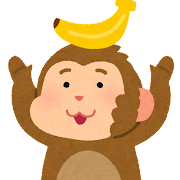 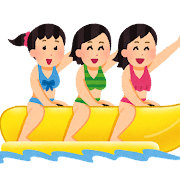 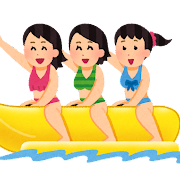 MR. REY’S STICKERWHEEL